Lecture 3
Language Grammar
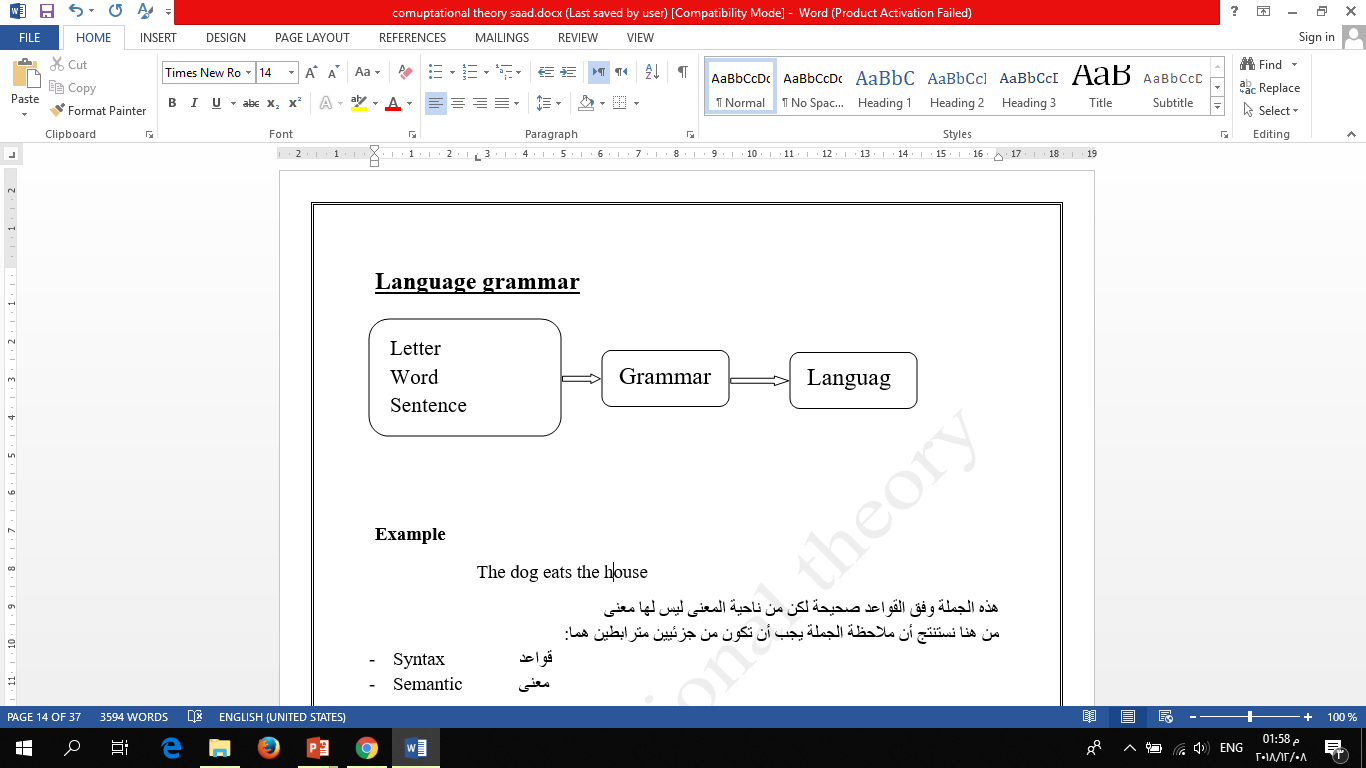 Example:
	The dog eats the house
هذه الجملة وفق القواعد صحيحة لكن من ناحية المعنى ليس لها معنى
من هنا نستنتج أن ملاحظة الجملة يجب أن تكون من جزئيين مترابطين هما:
Syntax           	قواعد
Semantic	معنى
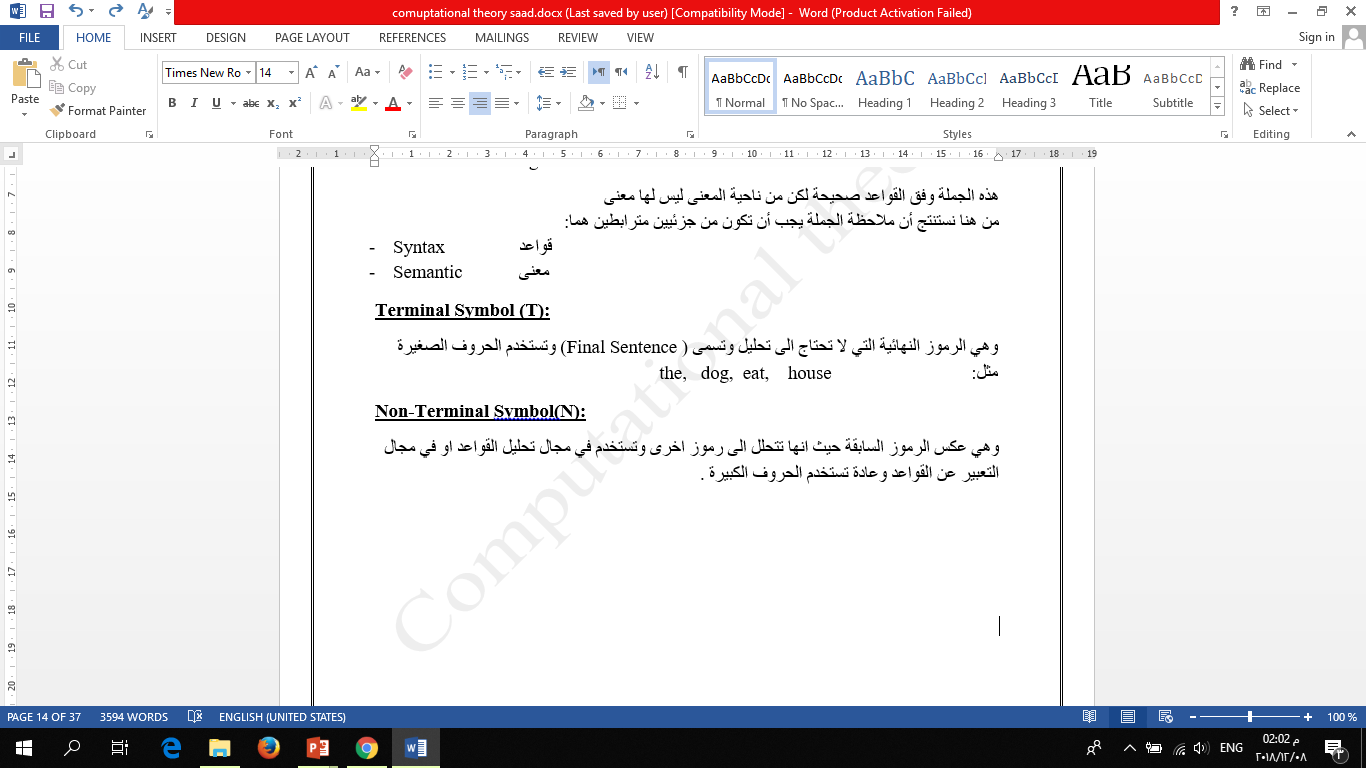 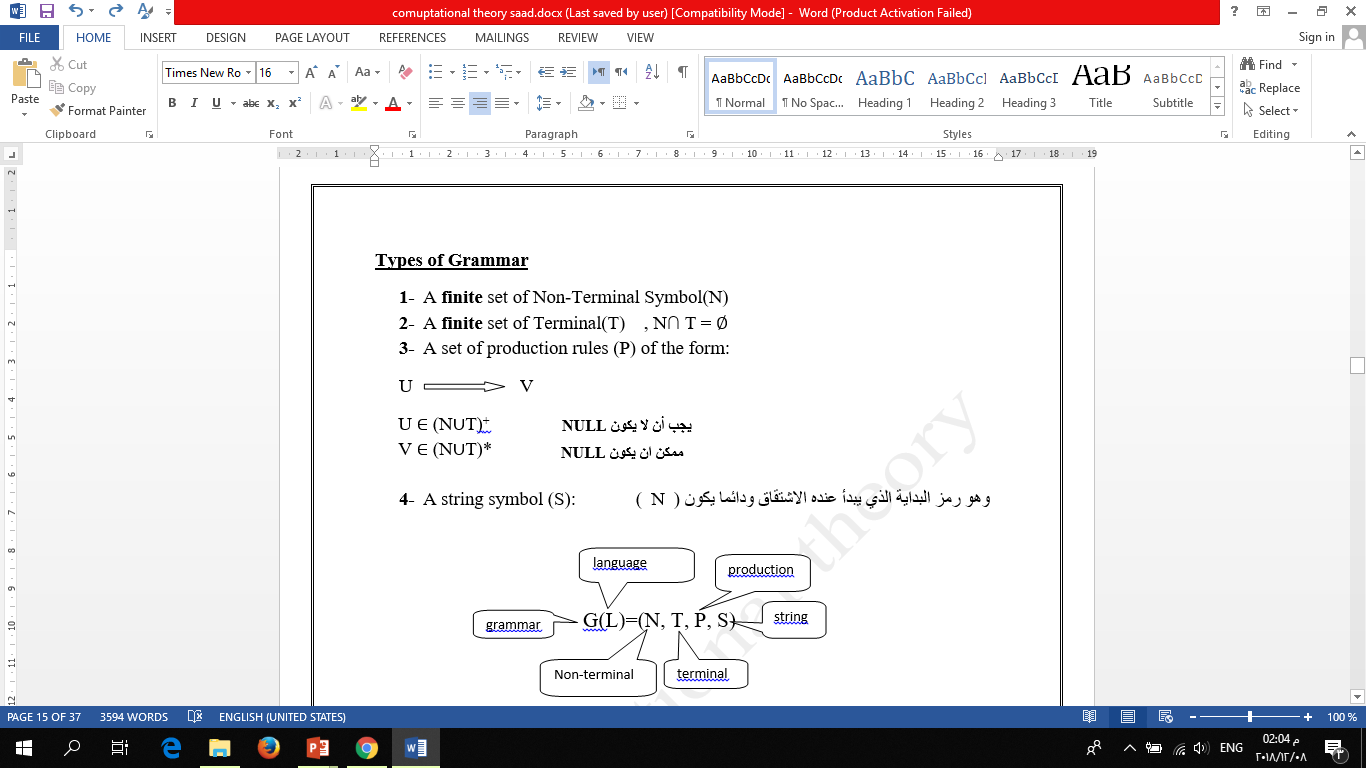 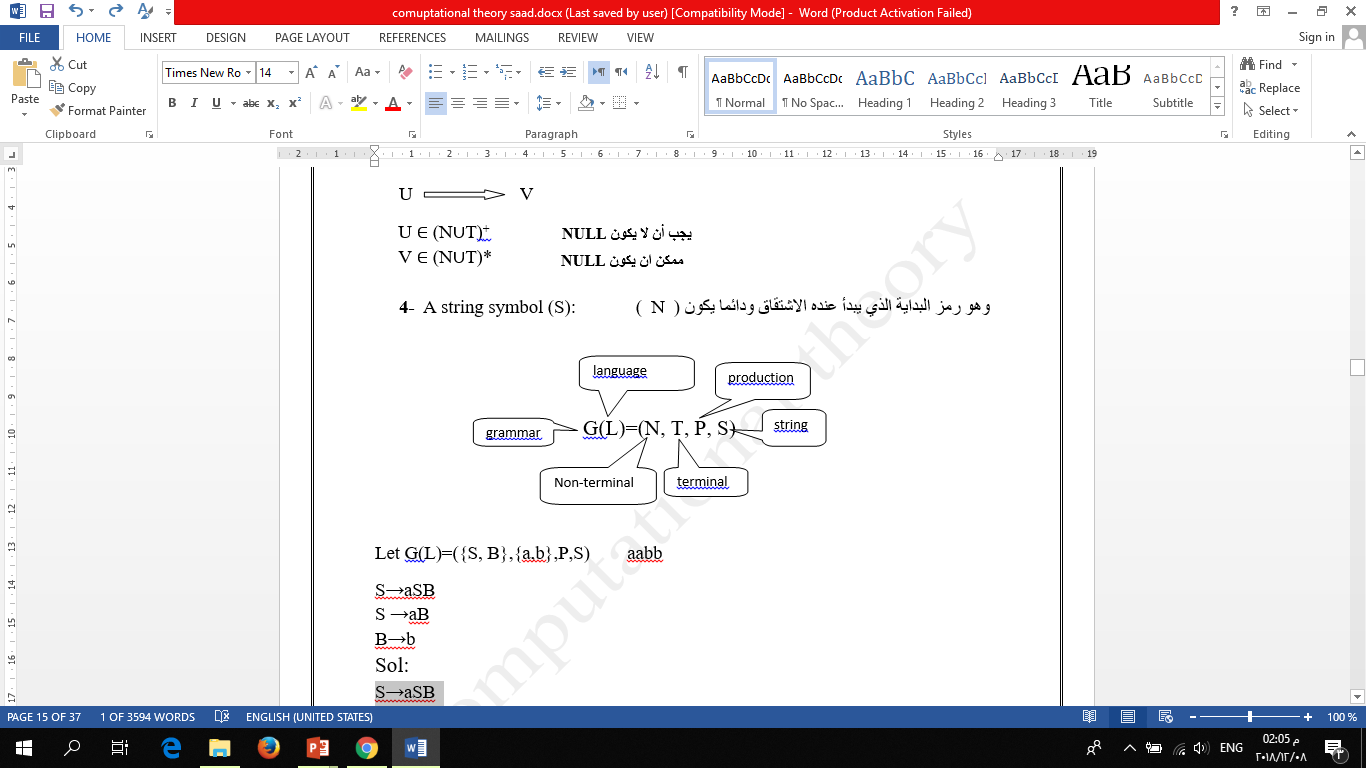 Example:
	Let G(L)=({S, A},{a,b},P,S)        

S→aAb
aA→aaAb
Is the string "aaabbb" in G(L)?

S→aAb			by S→aAb
  →aaAbb		by aA→aaAb
  →aaaAbbb		by aA→aaAb
		Not accepte
Example: 
Let G(L)=({S, B},{a,b},P,S) 
Is the string " aabb " in G(L)?
       S→aSB
S →aB
B→b
Sol:
S→aSB
  →aaBB
  →aabB
  →aabb		accepted
Example:

Let G(L)=({S,A,B},{a,b},P,S) Where P denoted as:
S→ aA/bB/a/b
A→aA/a
B → bB/b
Is the string “aa” and “bb” in G(L)?

Sol:
https://www.youtube.com/watch?v=ejXgLRSIxsA